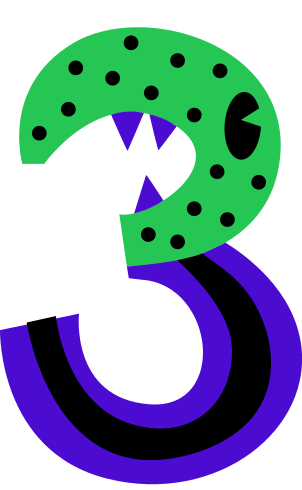 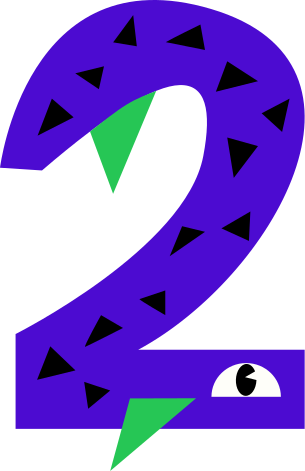 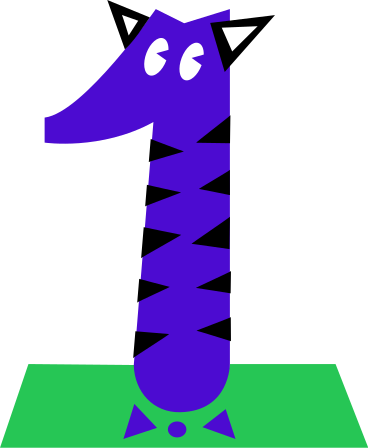 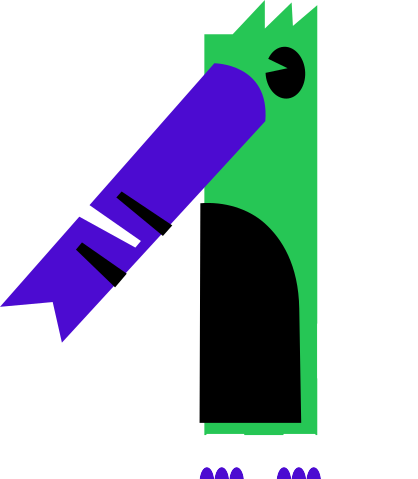 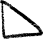 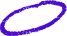 Negative
Numbers
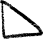 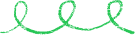 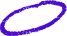 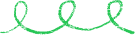 Negative numbers are integers. 

On the number line they are located to the left of zero.
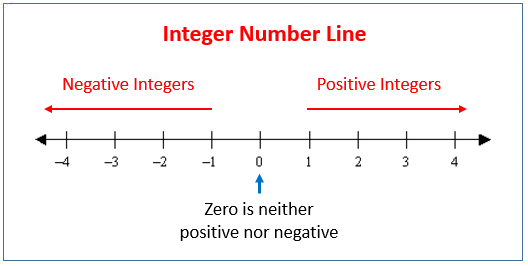 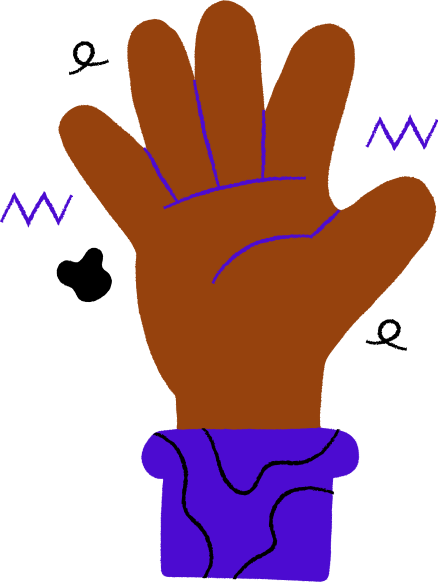 Using the Number line to Add
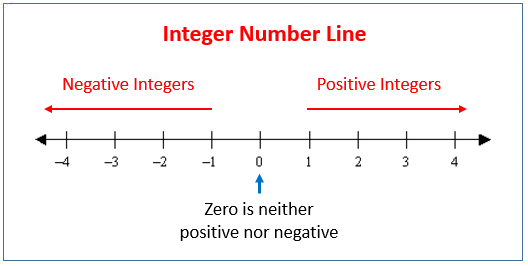 To ADD you simply move to the RIGHT of the number line
Using the Number line to Substract
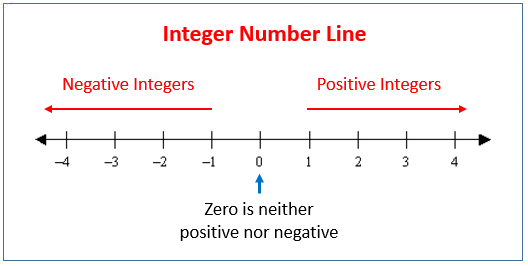 To SUBTRACT you simply move to the LEFT of the number line
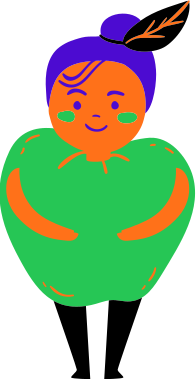 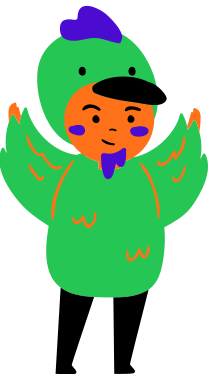 Let's use the number line to solve some problems
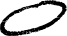 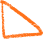 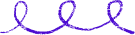 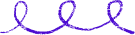 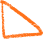 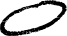 a.  -2 + (-2)  =  ________________________________________  

b.  3 + (-5)  =  _________________________________________  

c.  -3 + 5  =  ___________________________________________
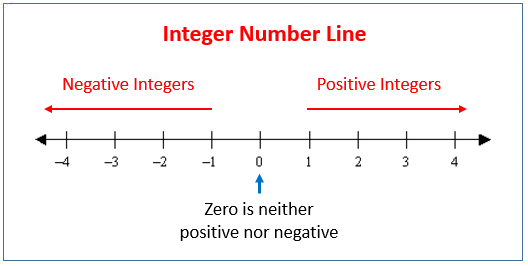 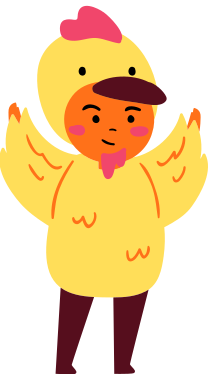 Here are some helpful rules about positive and negative numbers
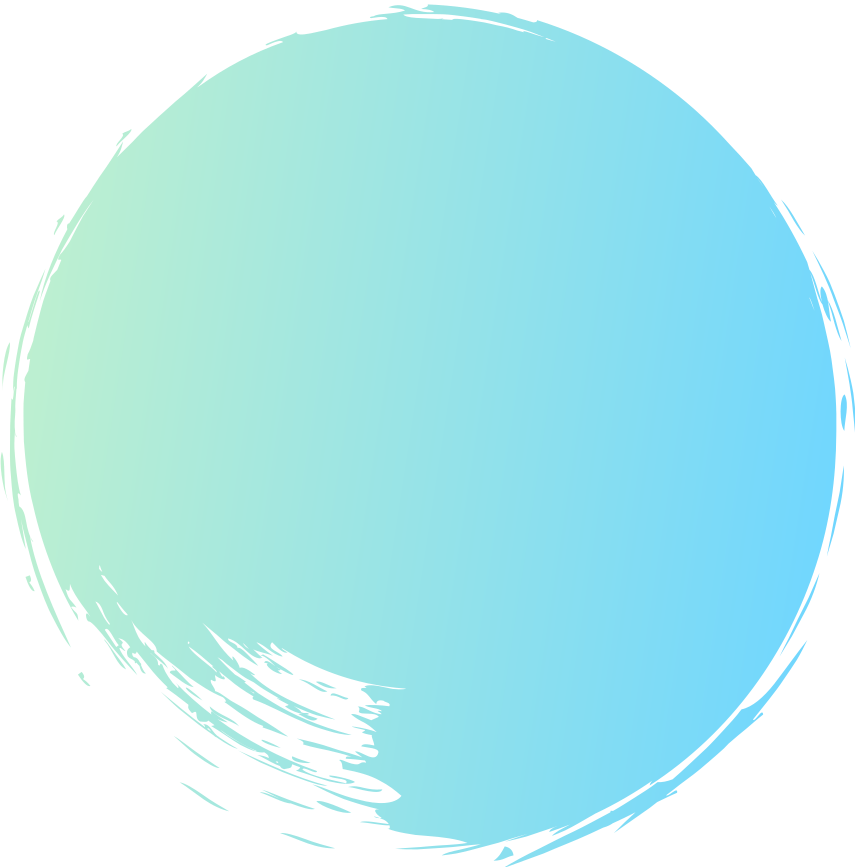 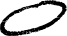 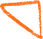 a.  positive + positive = positive

b.  negative + negative = negative

c.  positive x positive  =  positive

d.  positive x negative  =  negative

e.  negative x negative  =  positive
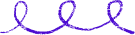 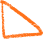 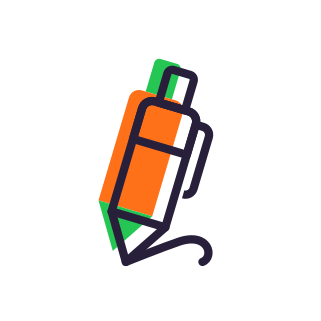 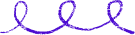 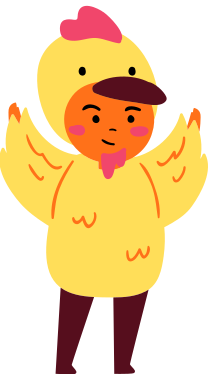 Here are some helpful rules about positive and negative numbers
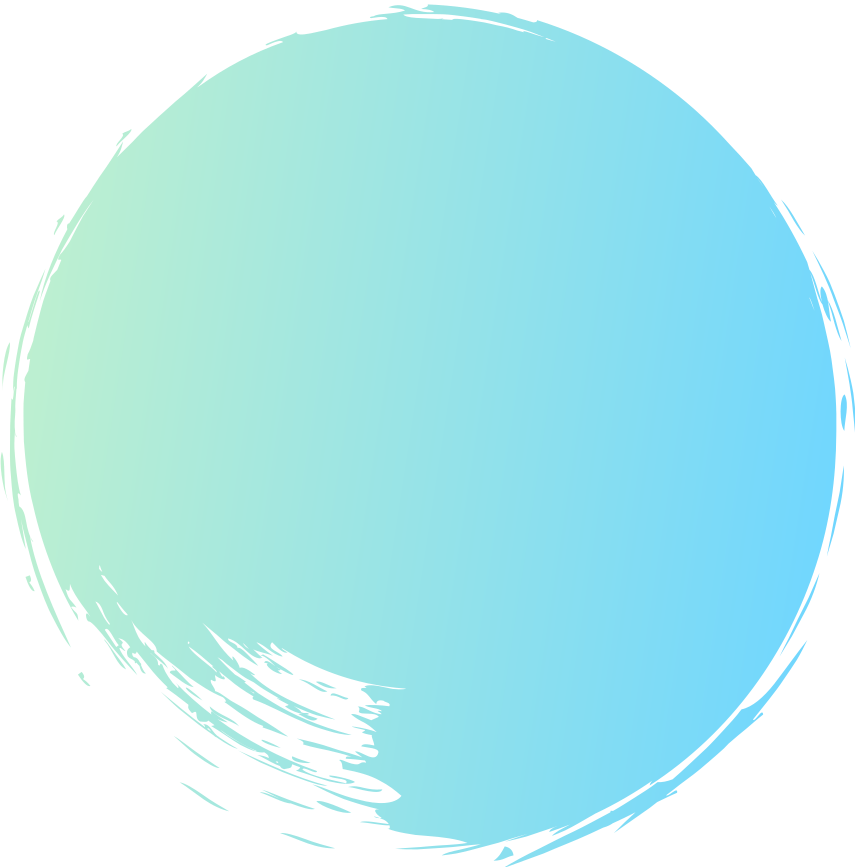 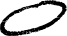 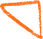 f.  positive / positive = positive

g.  positive  /  negative = negative

h.  negative  /  positive  =  negative
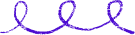 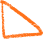 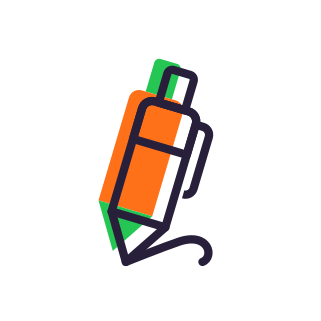 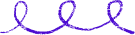 Here are some more helpful rules about positive and negative numbers
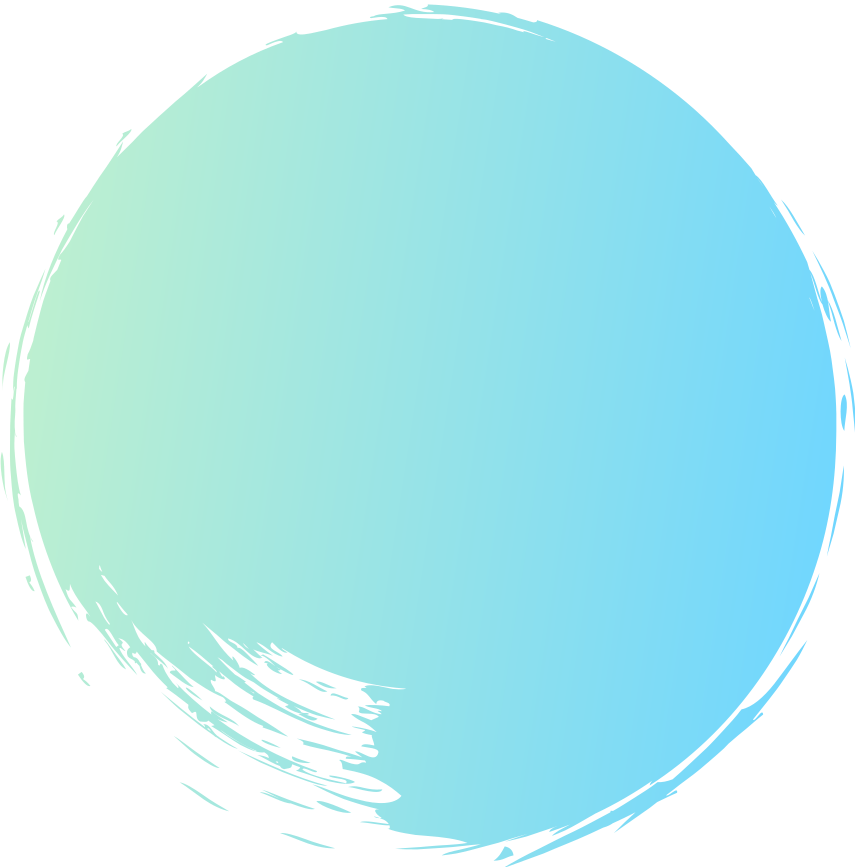 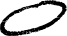 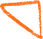 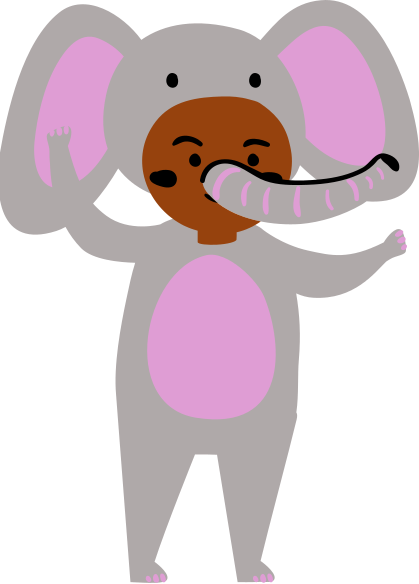 i.  positive + negative

gives a POSITIVE number if the positive number itself is larger than the negative number example

10 - 3 = 7
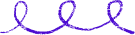 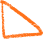 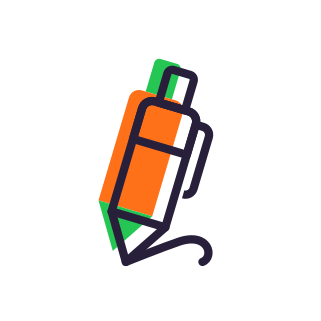 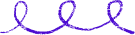 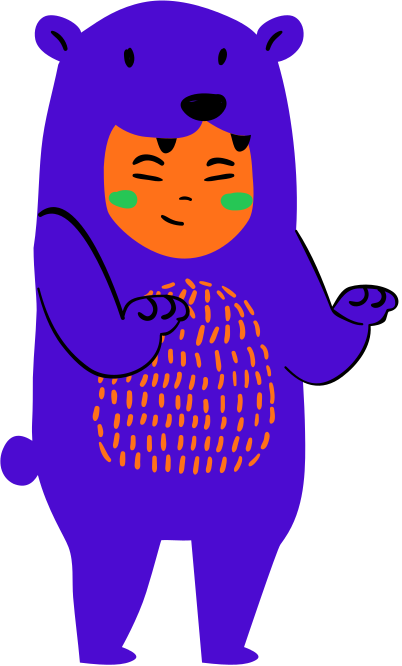 Here are some helpful rules about positive and negative numbers
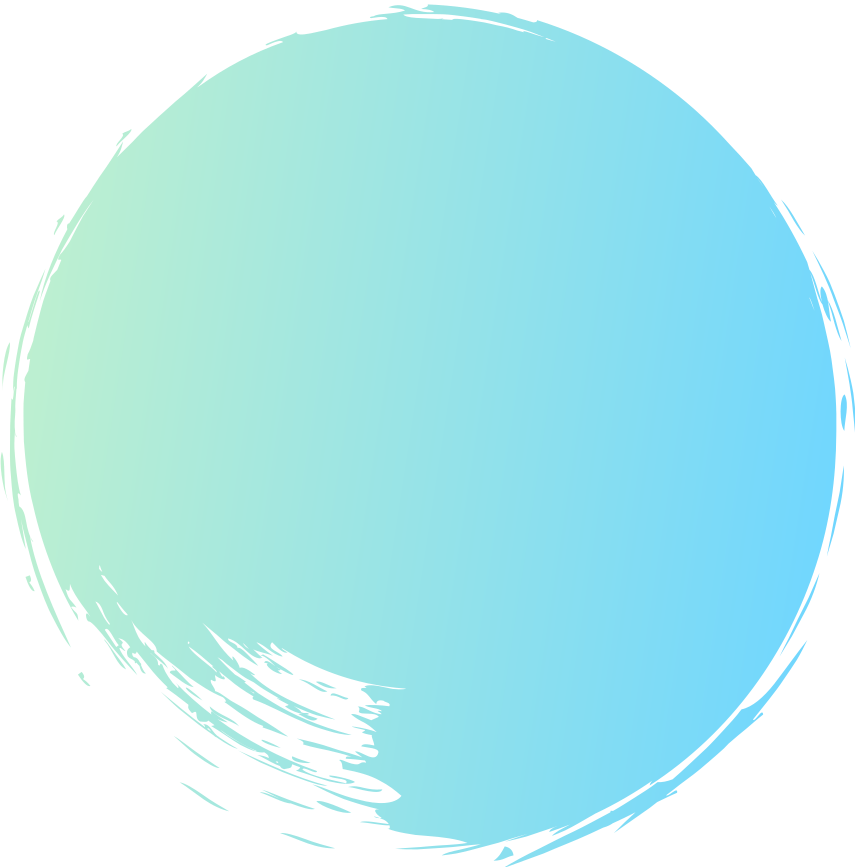 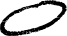 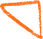 j.  positive + negative

gives a NEGATIVE number if the negative number itself is larger (ignoring the sign) than the positive number, for example

- 10 + 3 =  - 7
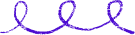 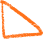 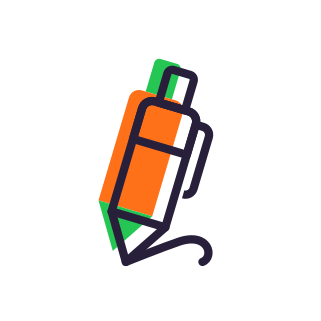 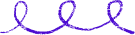 Let's Divide Using Negative Numbers
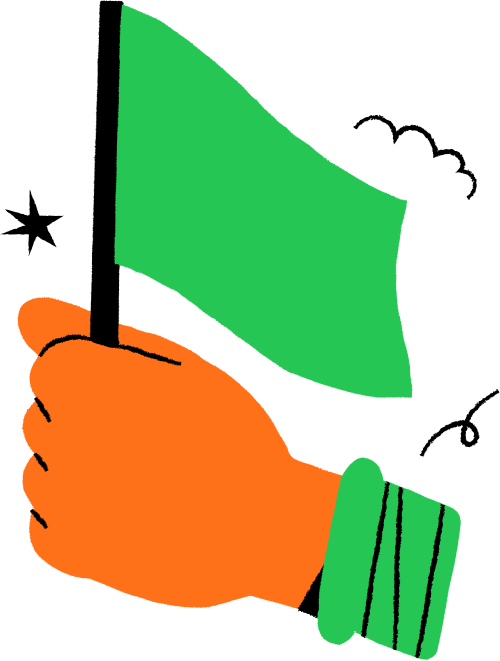 a.  -8/4  =  ................

b.  8/-4  =  ...............

c.  -8/-4 = ...............
Let's Divide Using Negative Numbers
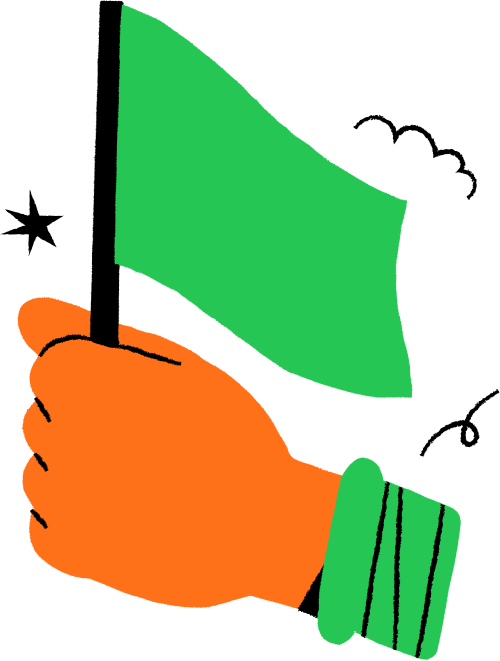 a.  - 8/4  =  - 2

b.  8/- 4  =  - 2

c.  - 8/- 4 = 2
Let's Multiply Using Negative Numbers
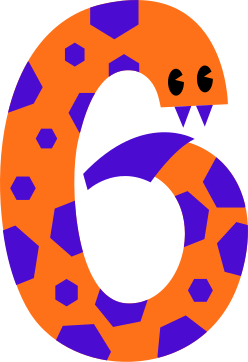 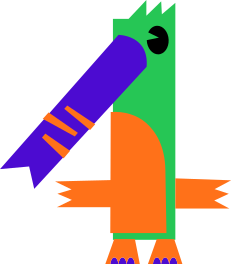 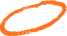 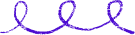 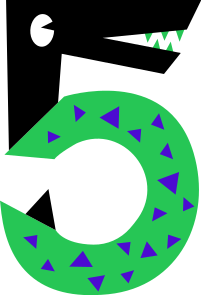 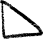 a.  8 x - 4 = ...............

b.  - 8 x 4 = ...............

c.  - 8 x - 4 = ................
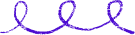 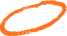 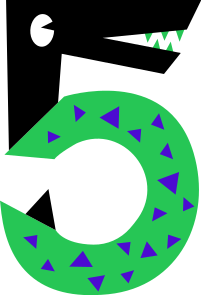 Let's Multiply Using Negative Numbers
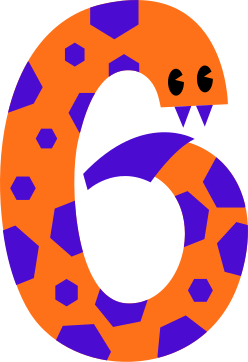 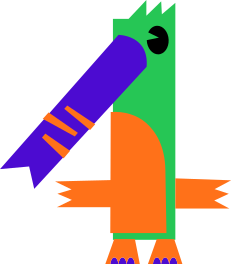 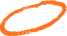 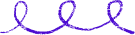 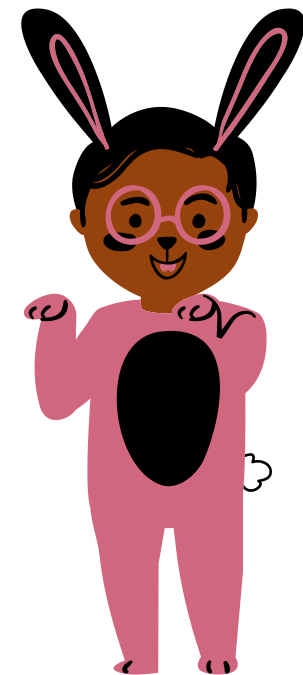 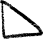 a.  8 x - 4 = - 32

b.  - 8 x 4 = - 32

c.  - 8 x - 4 = 32
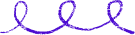 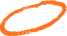